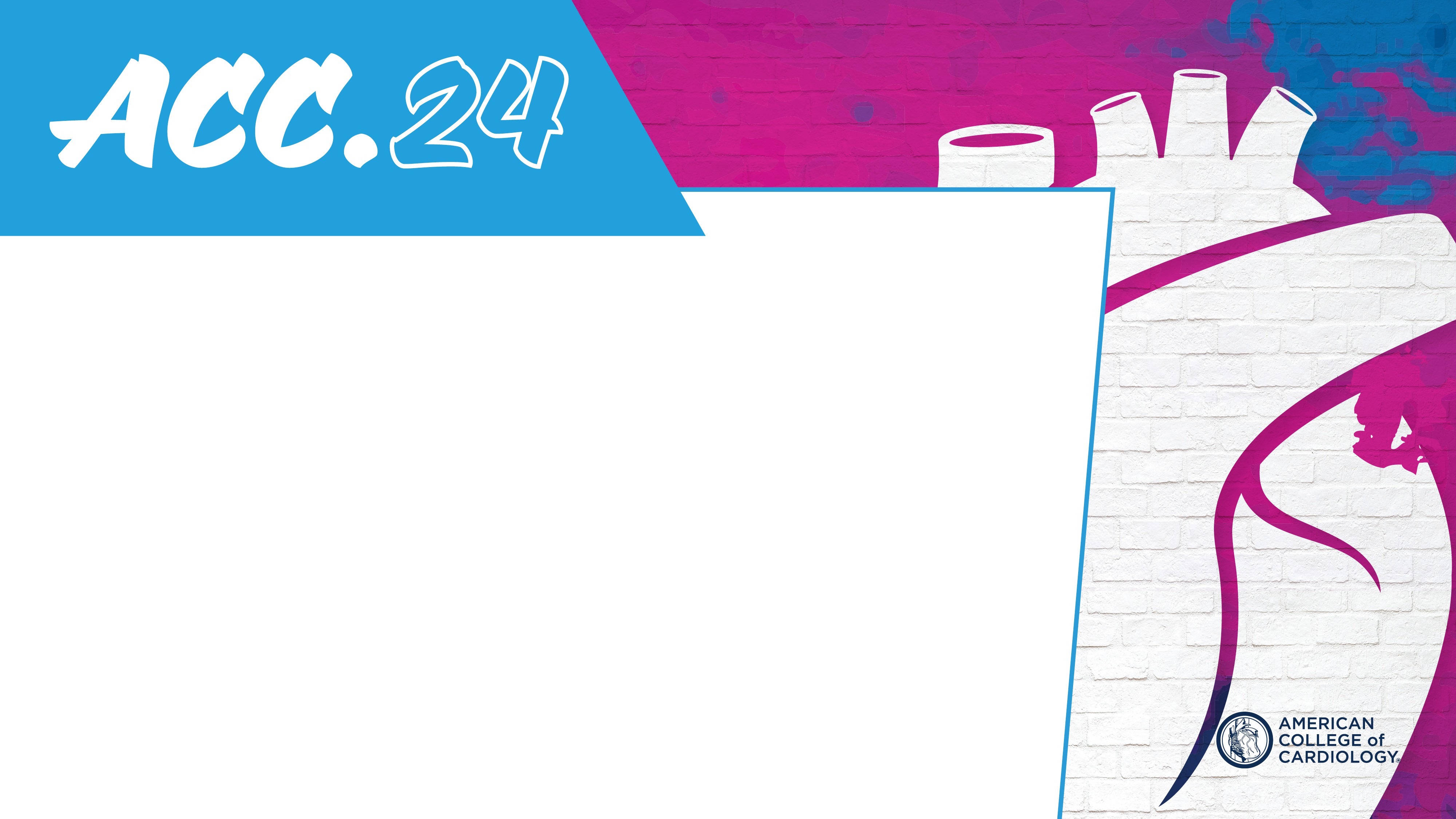 Coronary Sinus Reducer for the treatment of refractory
angina: a randomised,
placebo-controlled trial (ORBITA-COSMIC)
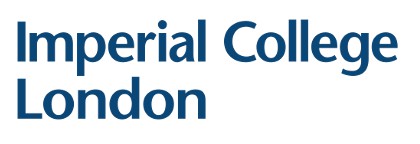 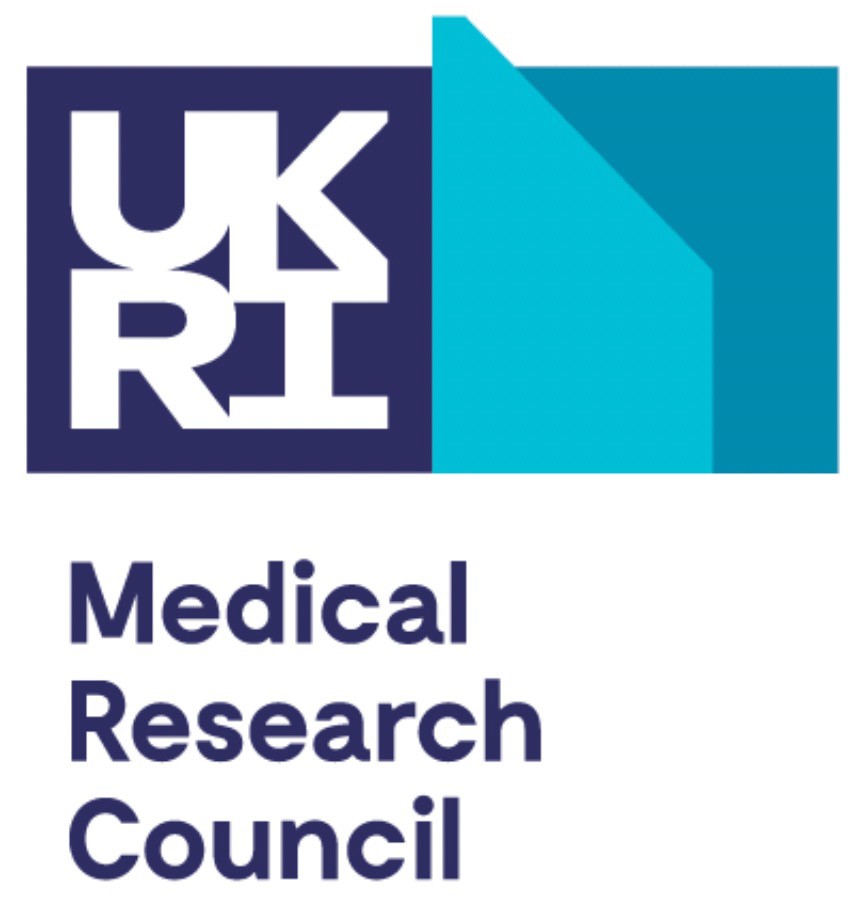 Michael Foley MBBS, BSc
@MikeFoley89
On behalf of the ORBITA-COSMIC investigators Chief investigator: Rasha Al-Lamee MBBS, PhD
Disclosures
Speaker’s fees – Menarini Pharmaceuticals

Consultant fees - Philips
Coronary sinus reducer
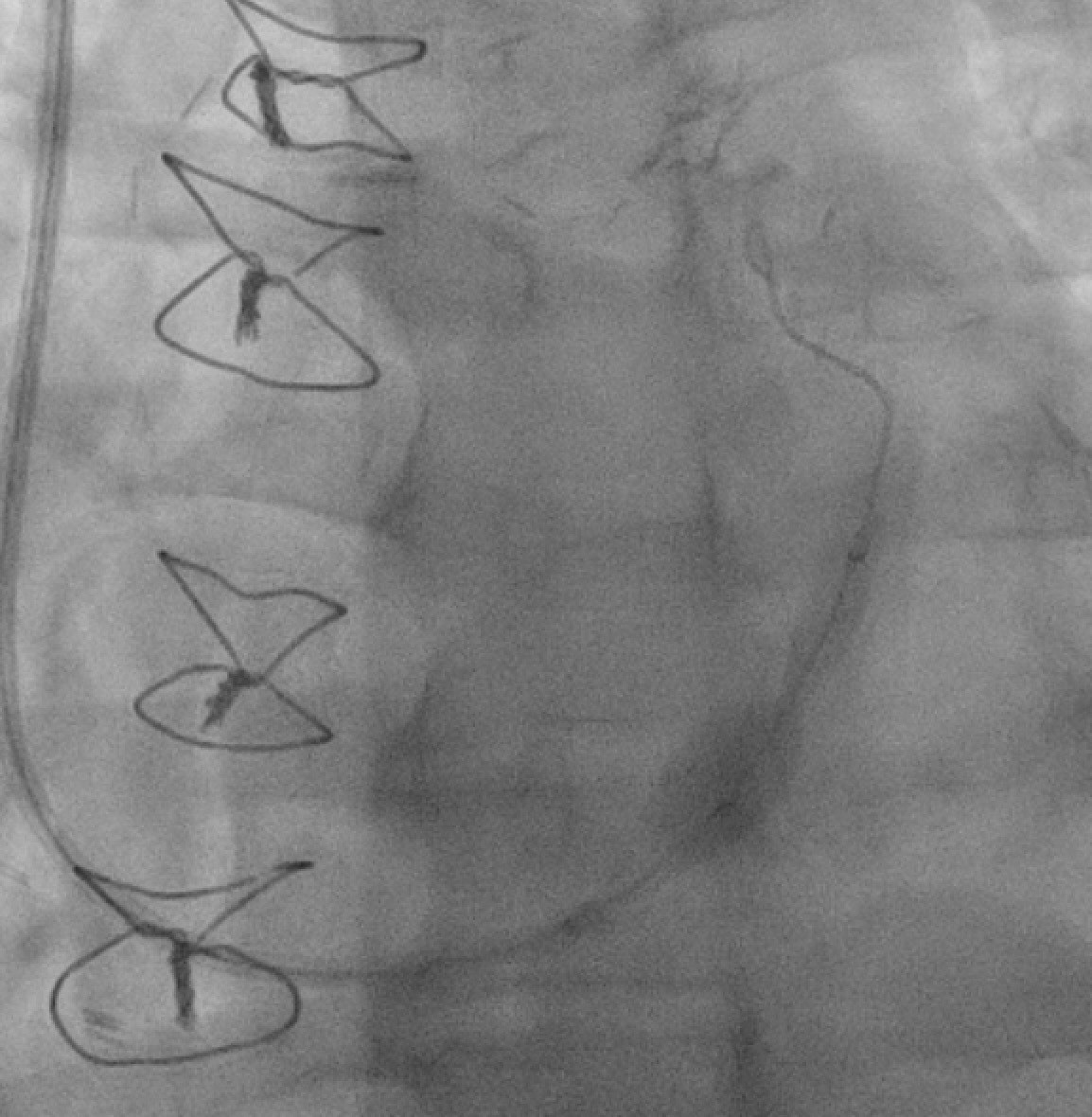 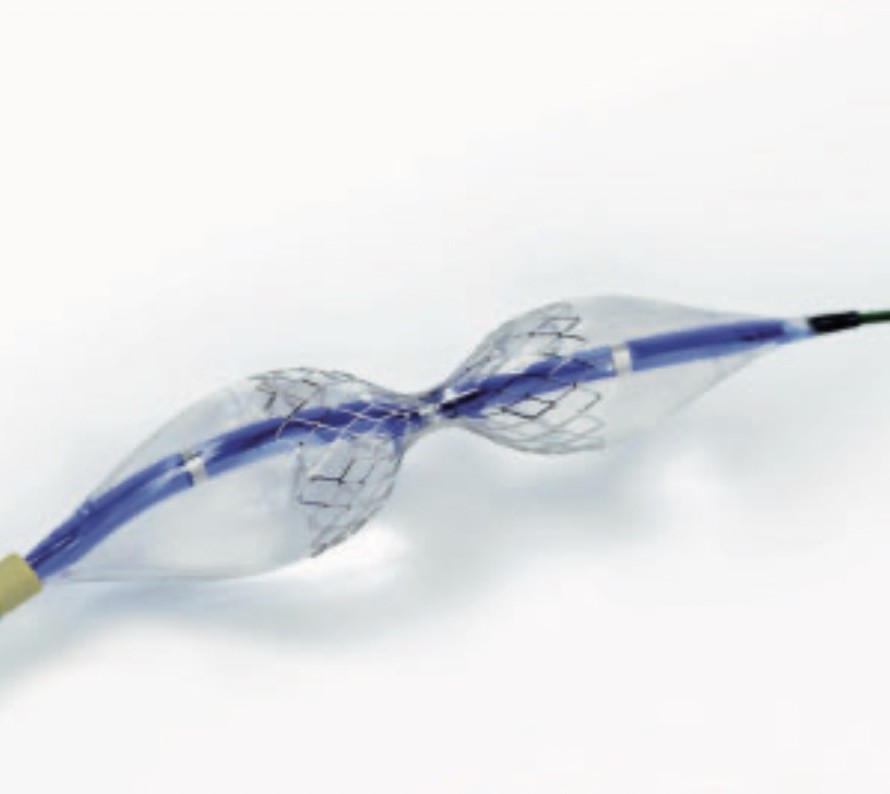 Hypothesised mechanism of action
Ischaemic myocardium	Subendocardium
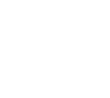 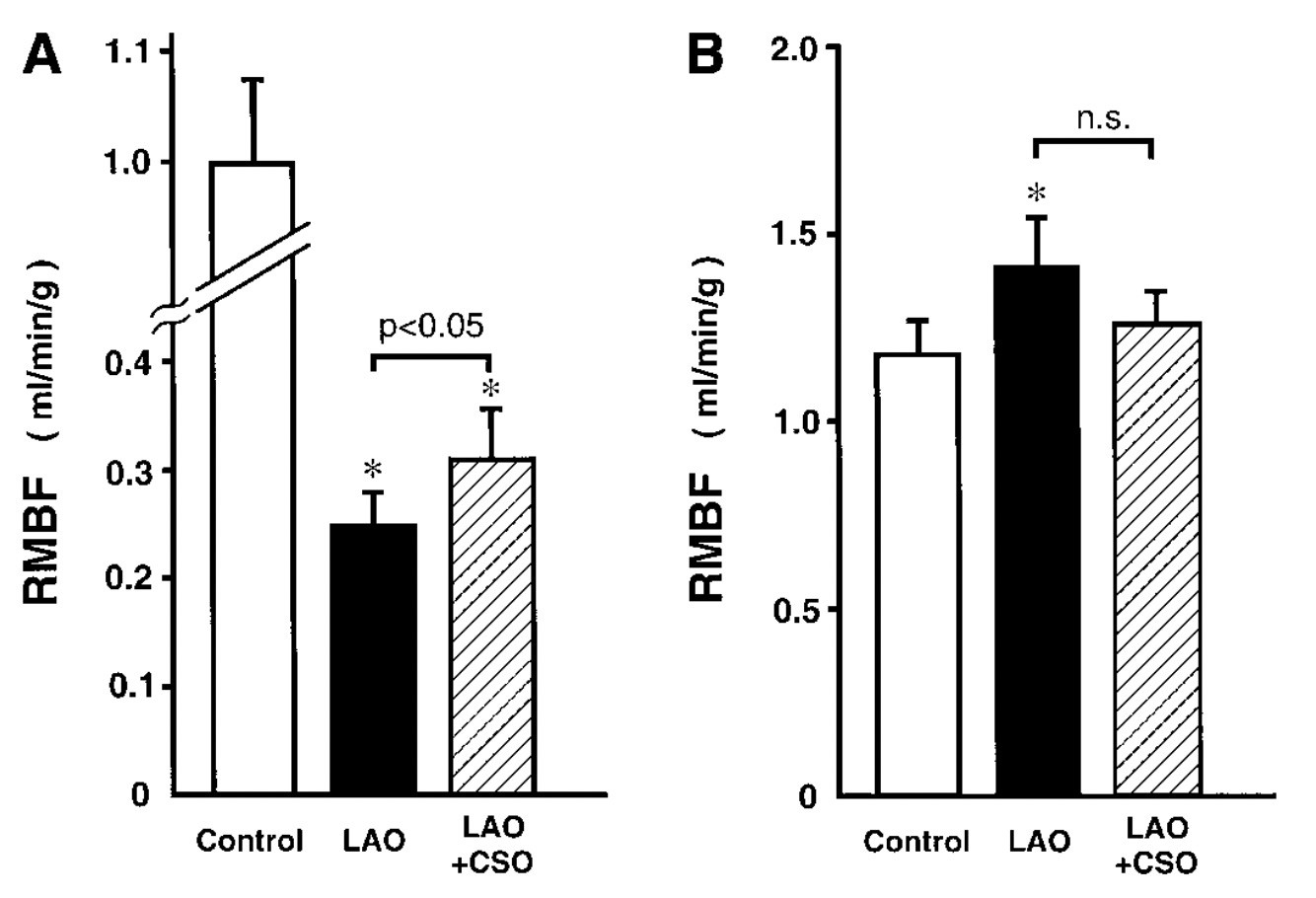 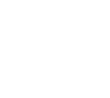 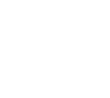 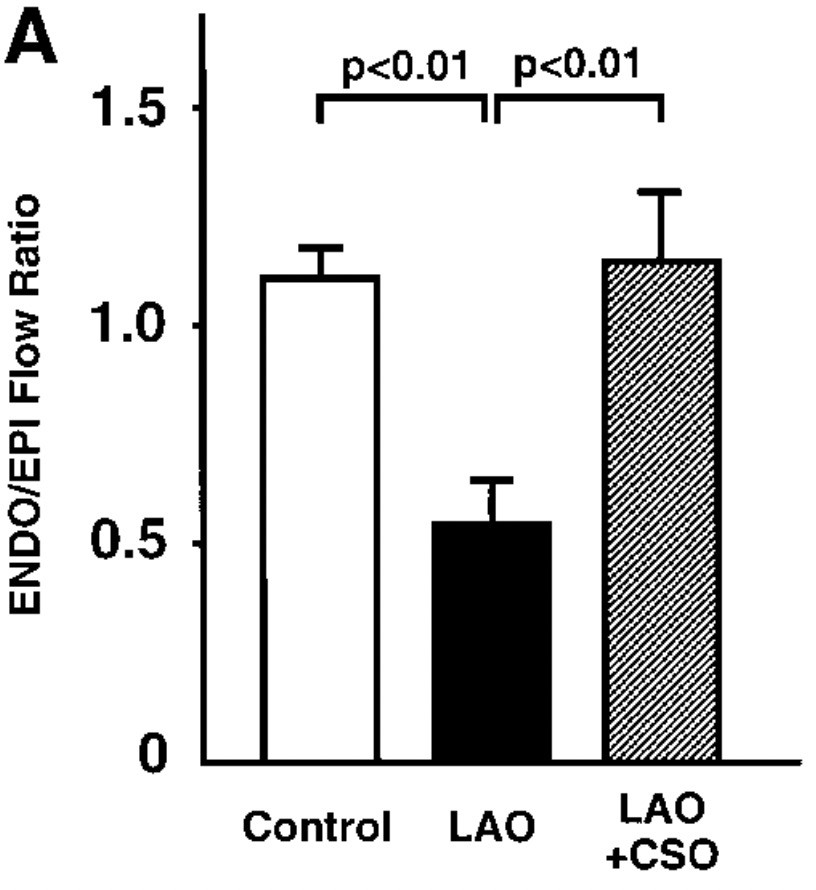 Ido et al. Am J Physiol Heart Circ Physiol. 2001 Mar;280(3)
The COSIRA trial
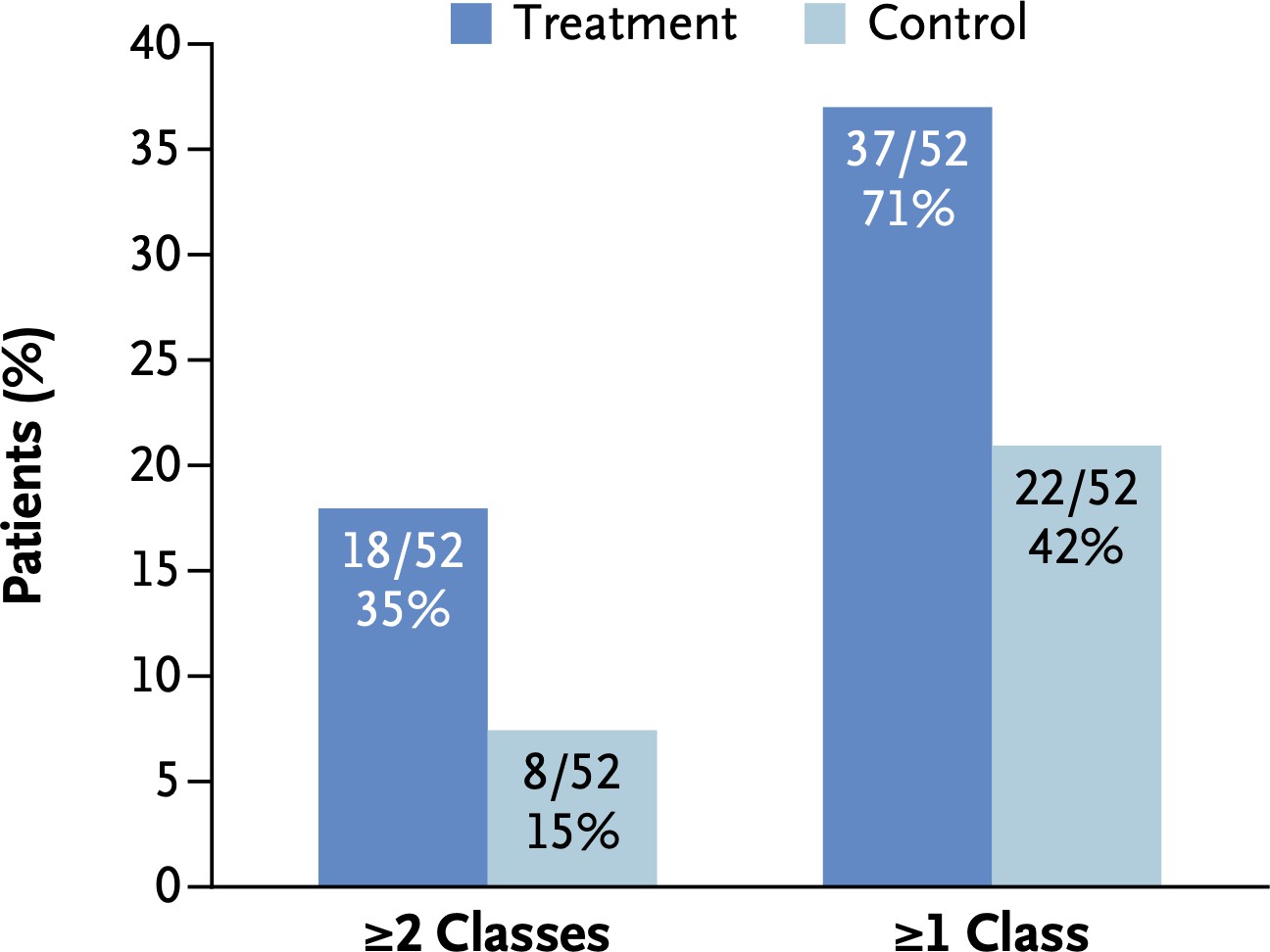 Primary endpoint improvement in ≥2 Canadian Cardiovascular Society classes
CSR group 18/52 (35%)
Placebo group 8/52 (15%)
p=0.02
Verheye et al. N Engl J Med. 2015 Feb 5;372(6):519-27
What is the true placebo-controlled impact of the coronary sinus reducer on:
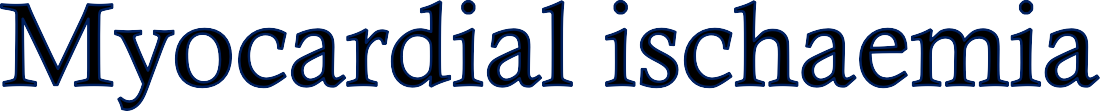 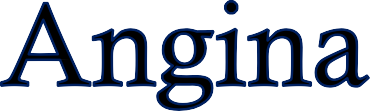 Inclusion criteria
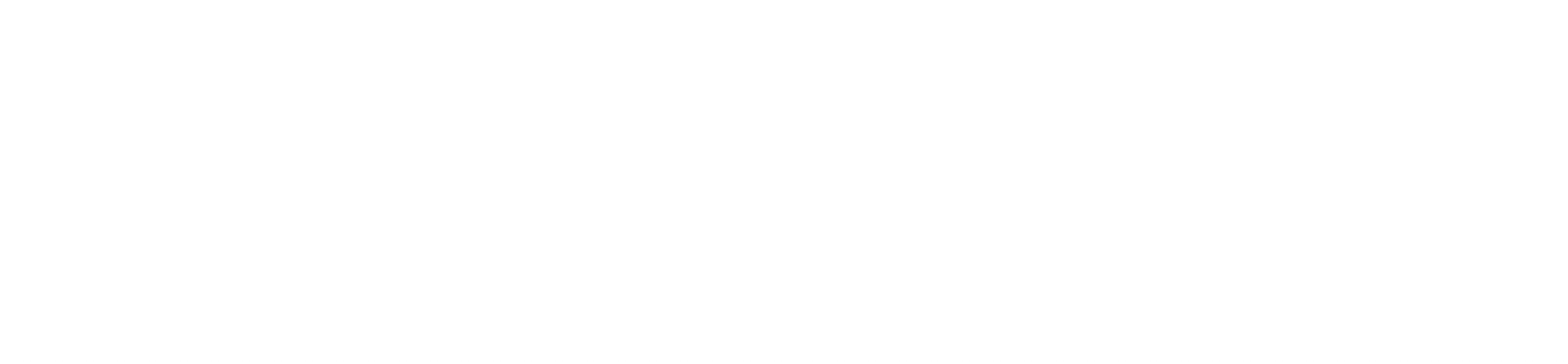 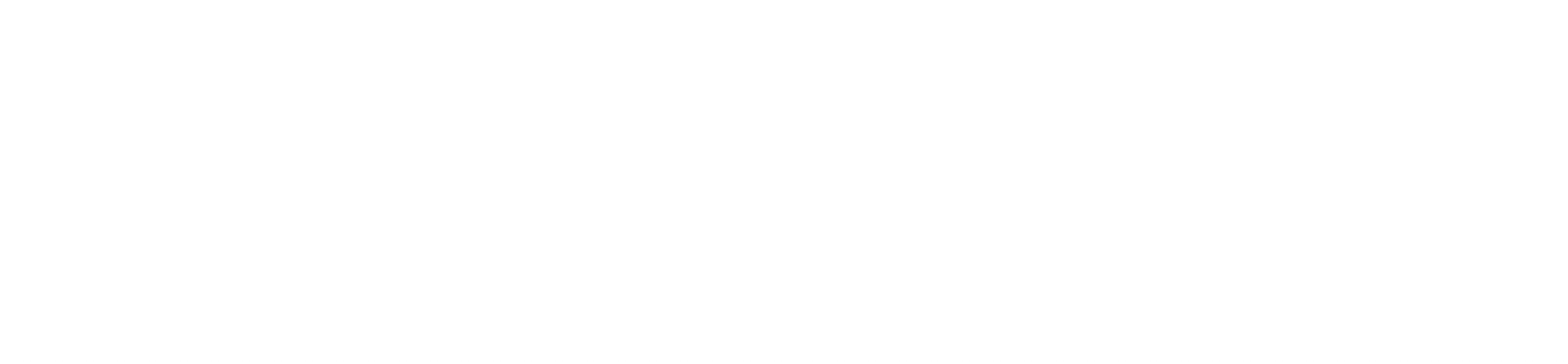 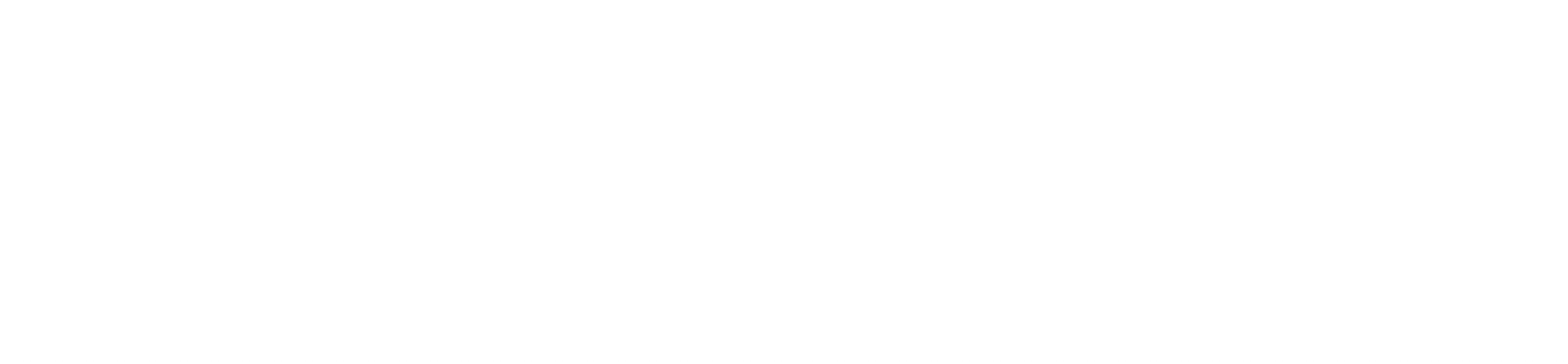 Epicardial coronary artery disease
Myocardial ischaemia
? l egl _ ml k _vgk sk rmjcp_rcb
_l rg_l egl _j k cbga_rgml
No further options for PCI or CABG
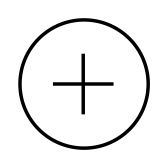 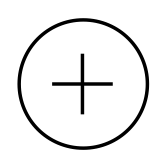 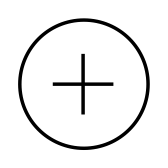 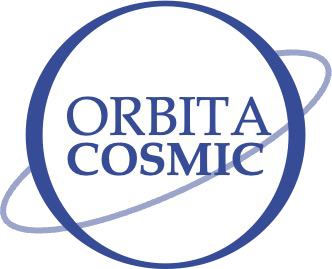 Randomisation
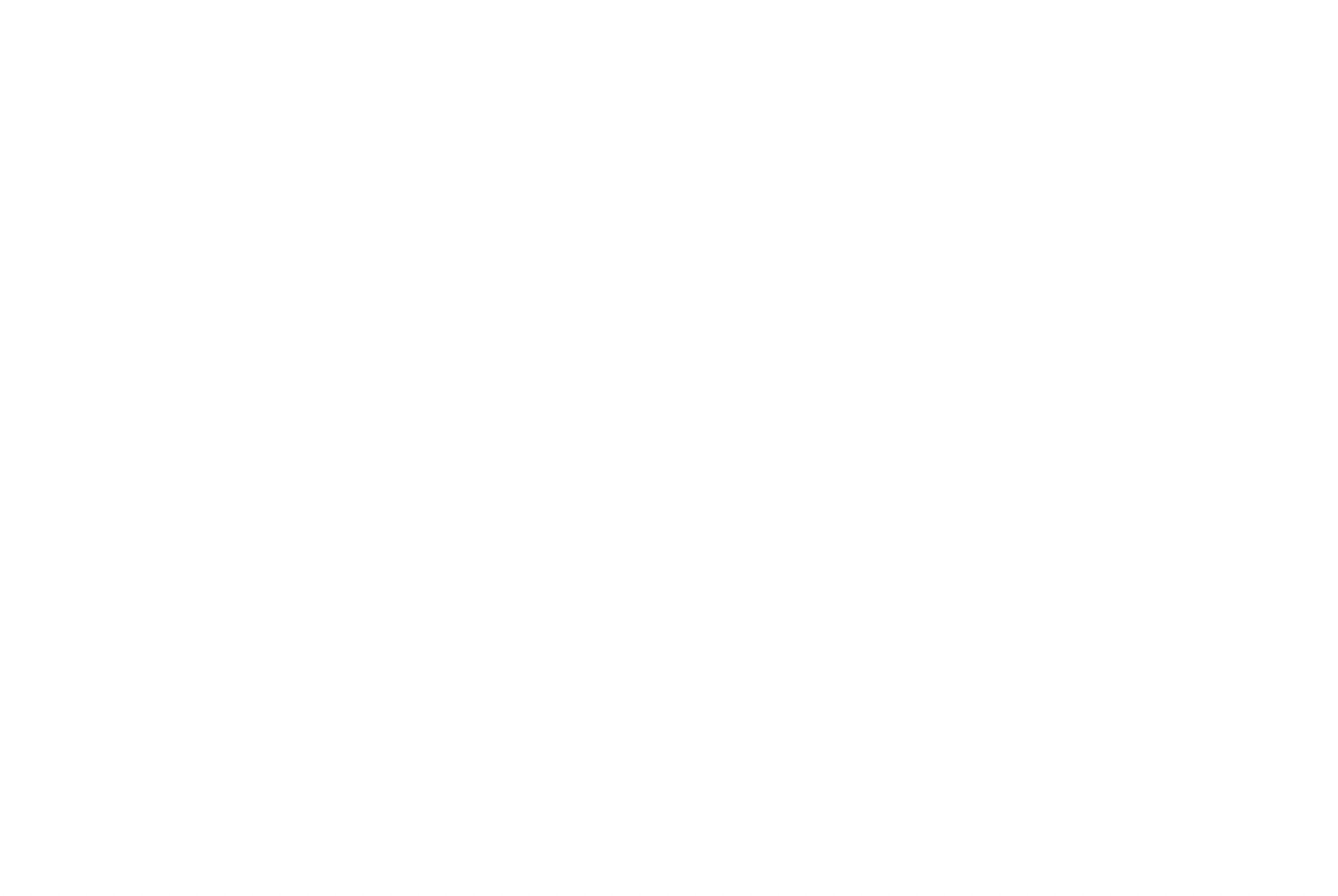 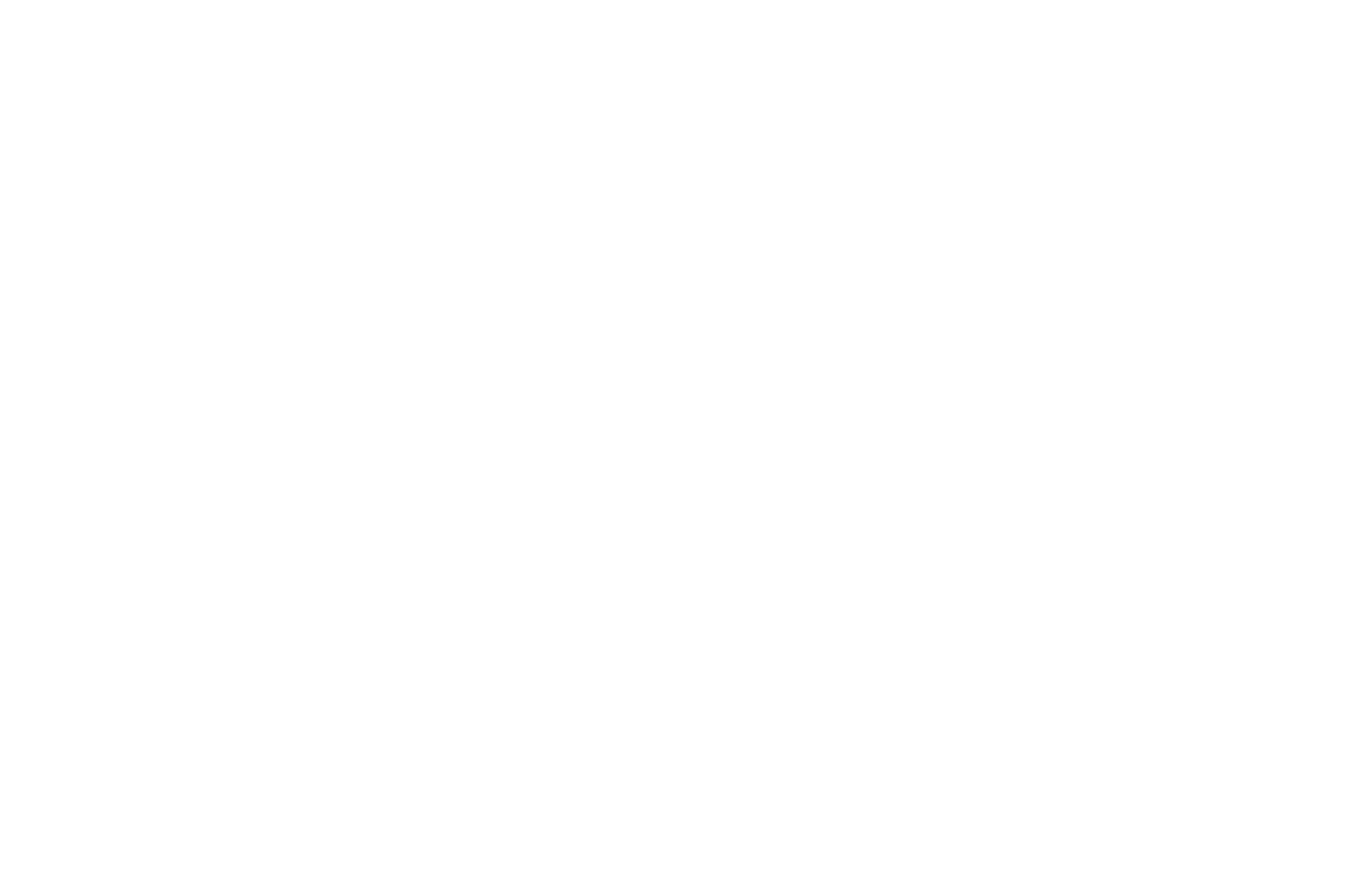 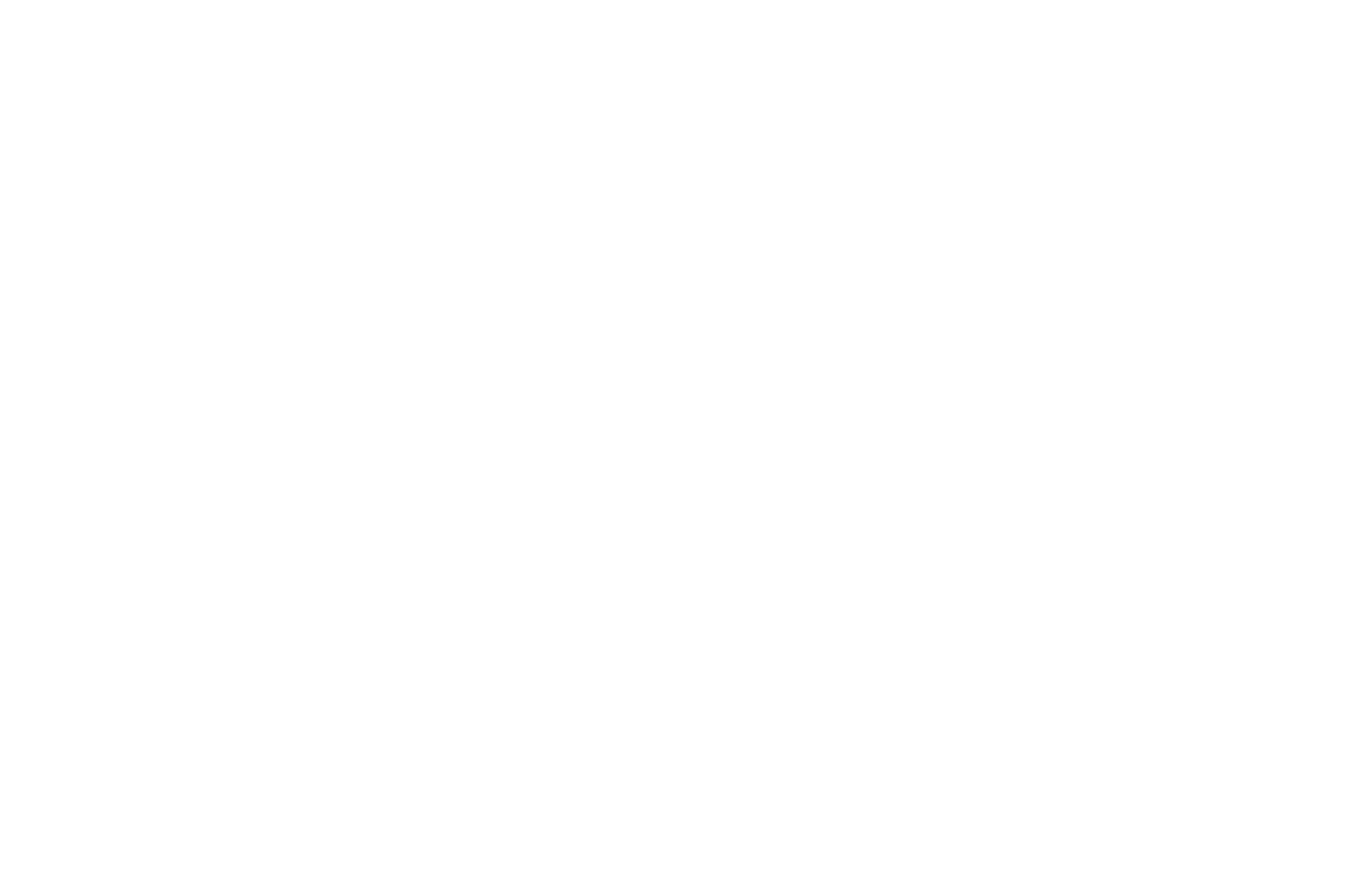 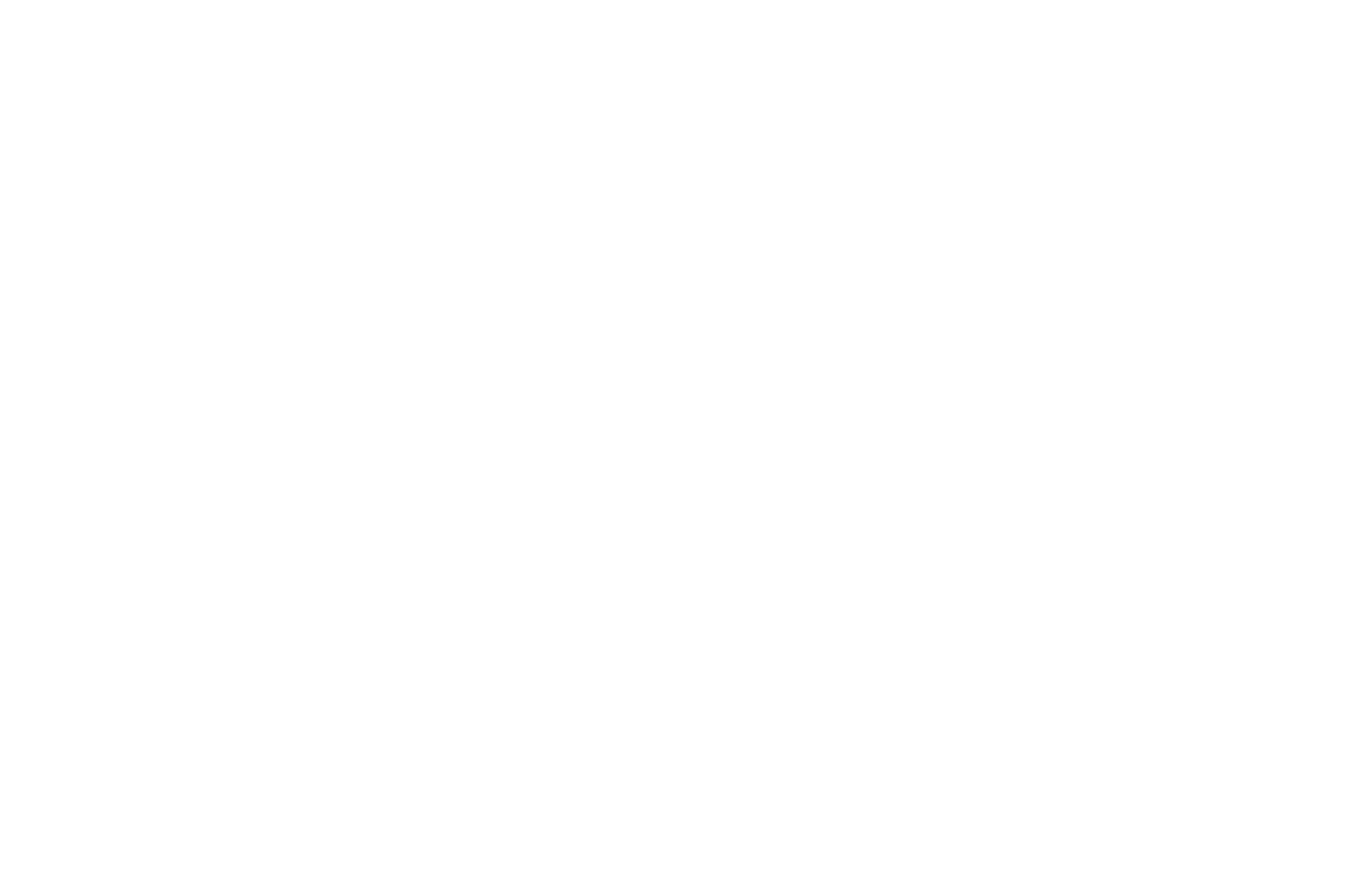 Symptom Assessment
Symptom Assessment
Enrolment
Randomisation
Follow Up
Stress perfusion CMR
Stress perfusion CMR
Daily angina assessment on smartphone application
Daily angina assessment on smartphone application
Internal jugular access
Right atrial pressure measurement
Questionnaires
Questionnaires
Coronary sinus venogram
CCS class
CCS class
Auditory isolation
Deep conscious sedation
CSR
Exercise test
Exercise test
RANDOMISATION

PLACEBO
6 months
2 weeks
Stress perfusion CMR
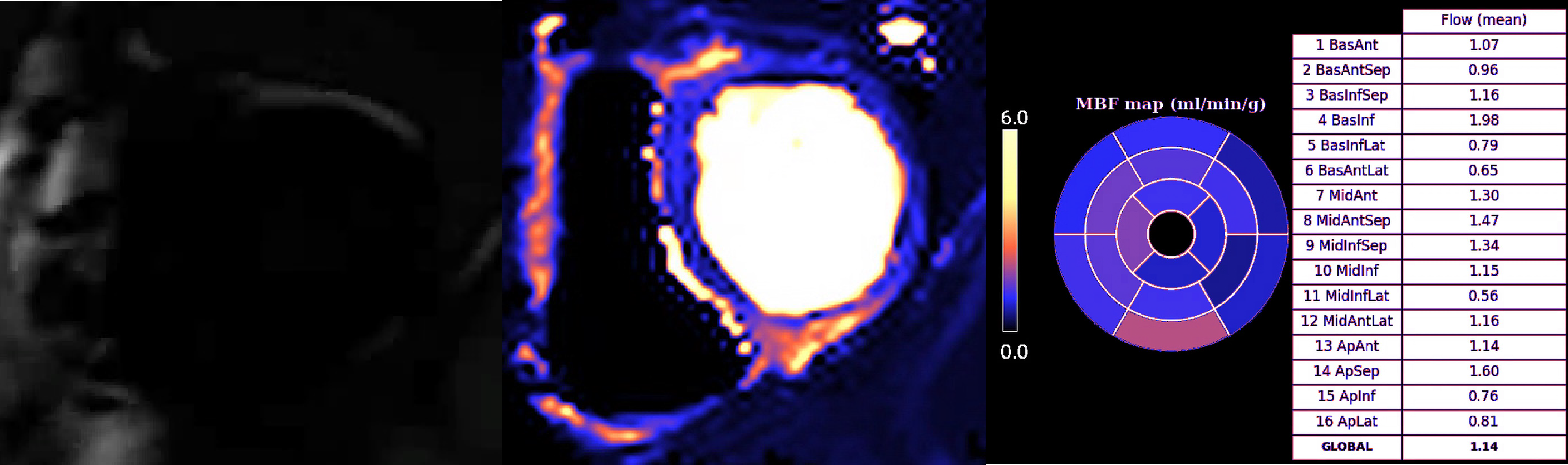 Primary outcomes
Imaging:
Myocardial blood flow at stress
Symptoms:
Daily angina episodes on ORBITA-app
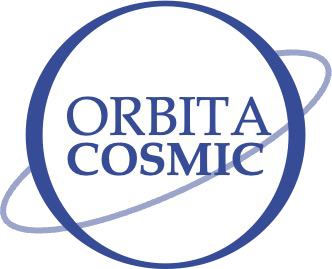 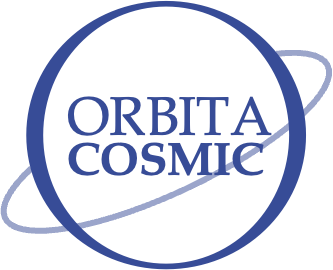 209 patients met inclusion criteria
148 patients excluded
61 patients reviewed in COSMIC-MDT
10 patients excluded
51 patients randomly assigned
25 allocated CSR
26 allocated placebo
2 embolisations: 1 remained blinded 1 not successfully implanted
26 received placebo
22 received CSR
24 available for intention to treat analysis
26 available for intention to treat analysis
Baseline characteristics
Enrolment CMR data
Primary imaging outcome
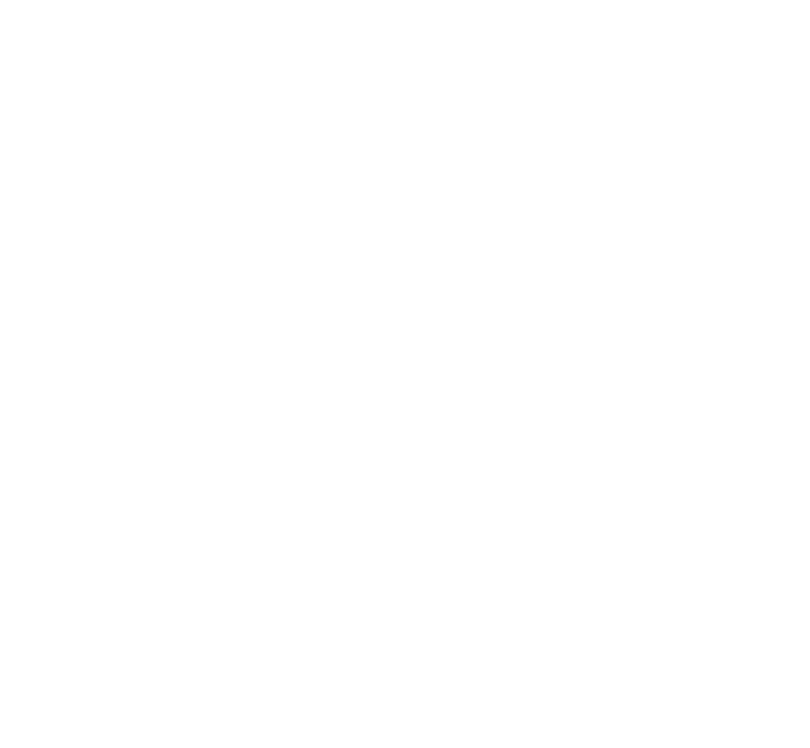 4
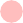 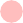 Stress MBF follow-up ml/min/g
Treatment
Difference 0.06ml/min/g

(95% CrI -0.09 to 0.20)

Pr(Benefit)=78.8%
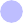 3
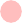 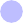 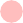 CSR
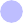 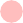 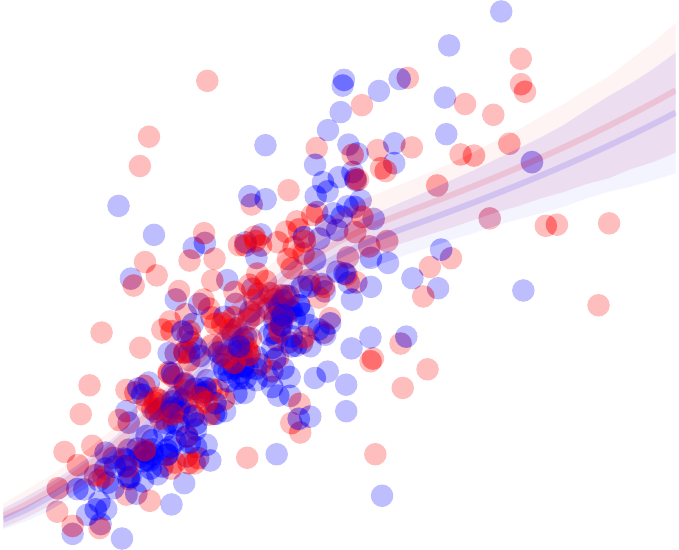 Placebo
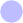 2
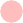 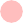 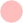 1
0
1	2	3
Stress MBF enrolment ml/min/g
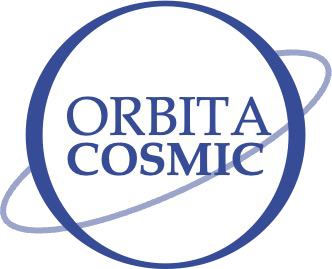 0
Primary symptom outcome
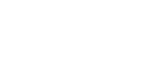 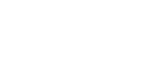 CSR
Placebo
CSRCSR
PlaceboPlacebo
100%
Episodes of angina
10
CSR improved angina episodes

OR 1.40
(95% CrI 1.08 to 1.83)

Pr(Benefit)=99.4%
75%
9
Percentage of patients
8
7
6
50%
5
4
3
2
25%
1
0
0%
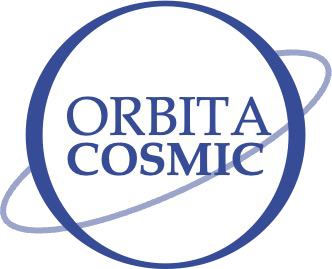 −14 0
28	56	84	112	140	168	−14 0	28
Days post−randomisation
56	84	112	140	168
SAQ angina frequency
100
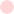 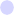 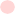 CSR
90
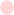 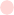 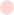 Placebo
80
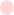 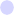 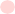 SAQ angina frequency benefit 16.0

(95% CrI 5.1 to 27.3)

Pr(Benefit)=99.7%
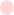 Follow−up SAQ Frequency
70
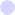 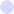 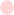 60
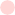 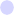 50
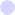 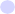 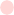 40
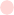 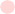 30
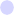 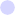 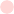 20
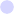 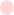 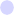 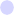 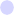 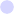 10

0
0	10	20	30	40	50	60	70	80	90	100
Baseline SAQ Frequency
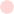 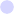 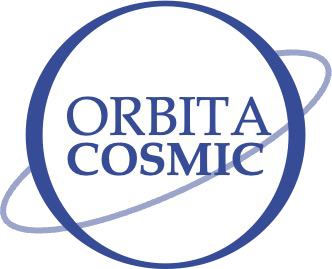 MacNew heart disease related quality of life
7
CSR
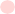 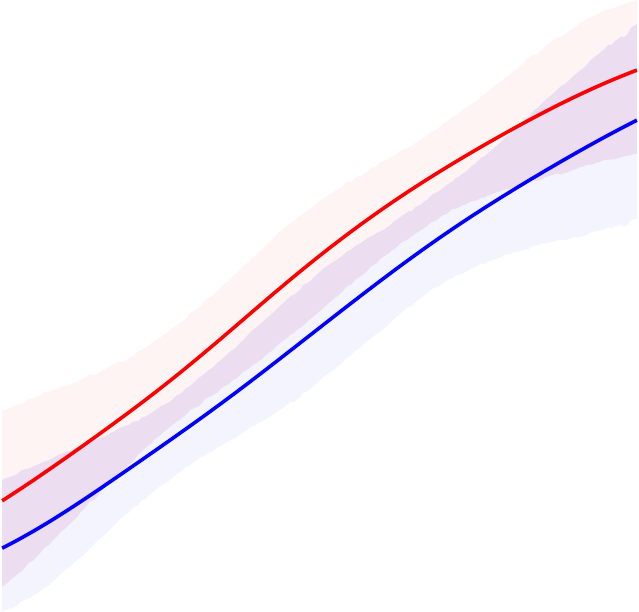 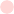 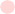 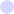 6
Placebo
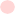 MacNew placebo- controlled increment 0.60

(95% CrI 0.15 to 1.06)

Pr(Benefit)=99.4%
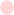 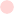 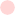 Follow−up MacNew score
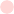 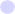 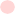 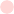 5
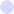 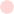 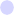 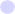 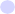 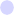 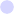 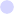 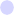 4
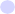 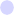 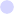 3
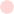 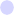 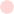 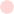 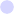 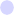 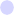 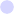 2
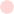 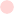 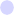 1
0
0
1
2	3	4	5
Baseline MacNew score
6
7
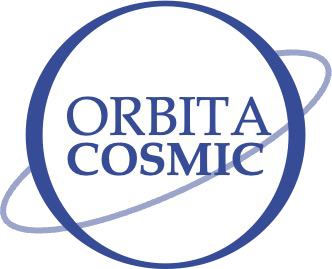 Treadmill exercise time
14
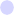 CSR
12
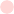 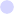 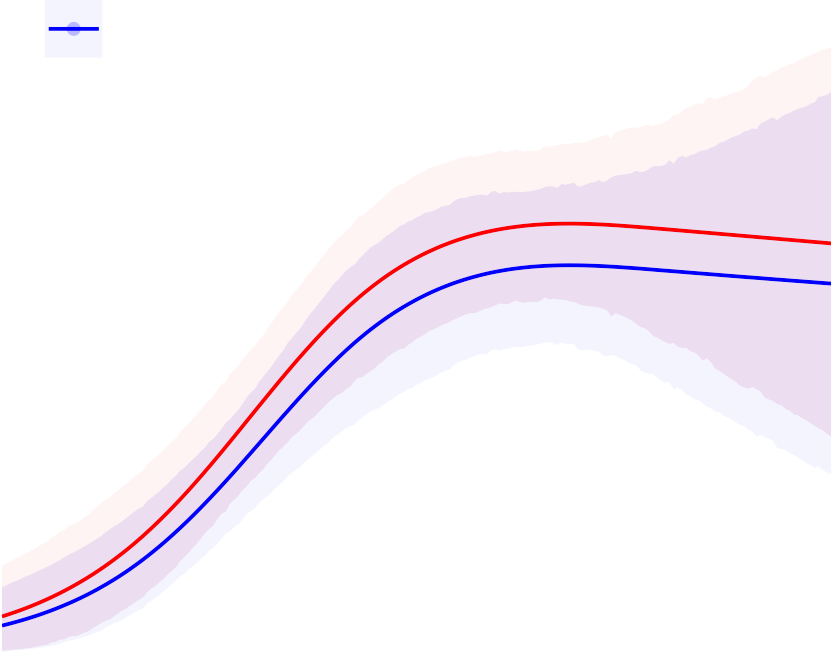 Placebo
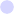 Treadmill exercise time increment 40.7s

(95% CrI -36.1 to 120.2)

Pr(Benefit)=84.8%
Follow−up ETT time (min)
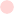 10
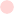 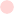 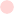 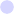 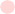 8
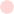 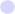 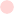 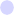 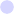 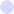 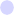 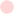 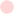 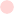 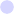 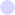 6
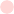 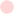 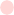 4
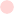 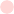 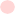 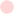 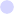 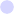 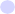 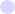 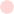 2
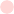 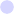 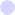 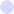 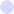 0
0
2
4	6	8	10
Baseline ETT time (min)
12
14
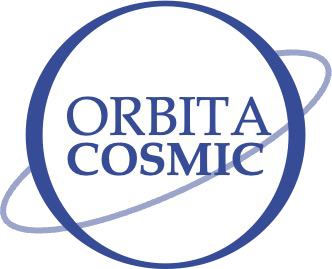 Endocardial:epicardial ratio
( B gddcpcl ac gq NP&Gl rcp_argml '
ORBITA-COSMIC conclusions
The coronary sinus reducer resulted in:

No improvement in transmural myocardial perfusion
Improvement in subendocardial perfusion

Reduced angina frequency
Improved heart disease related quality of life
ORBITA-COSMIC in context
CSR causes placebo- controlled angina benefit
Improvement in myocardial blood flow to sub-endocardium
Mechanism of action is uncertain
CSR is a third treatment option for refractory angina
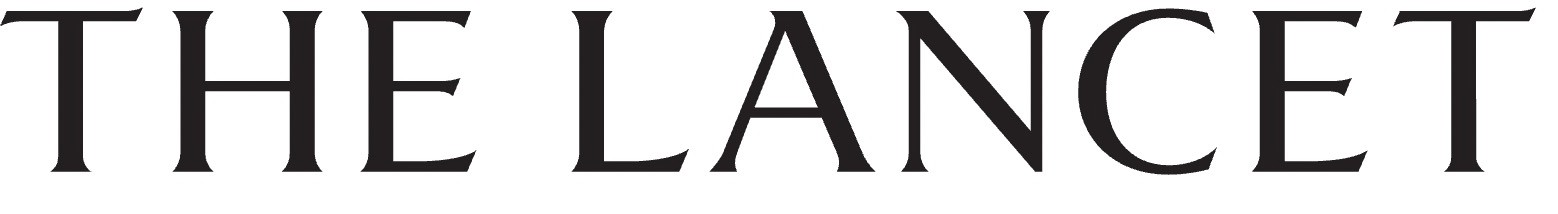 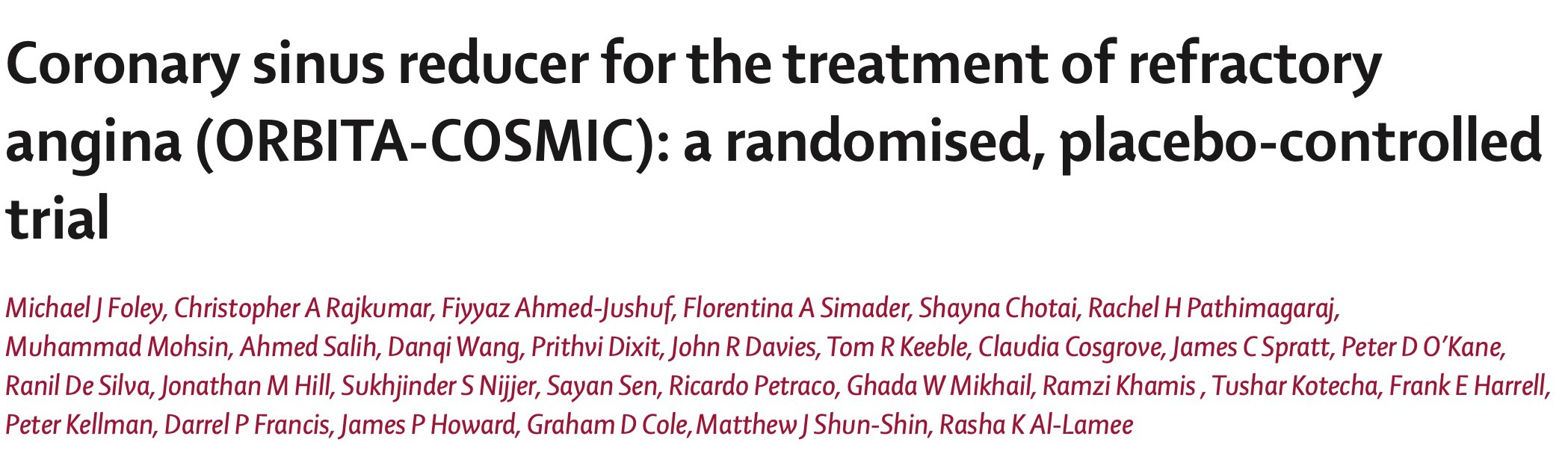 ORBITA-COSMIC investigators
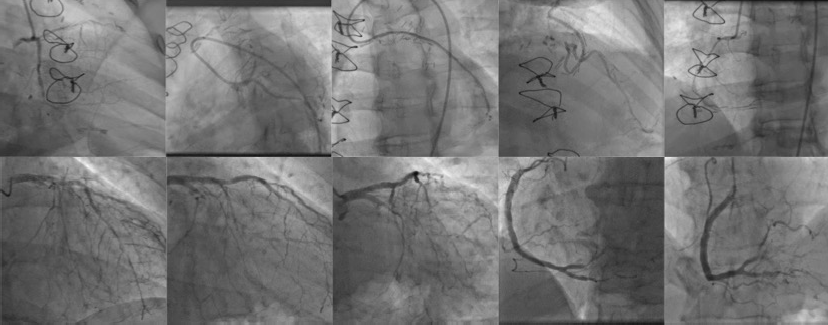 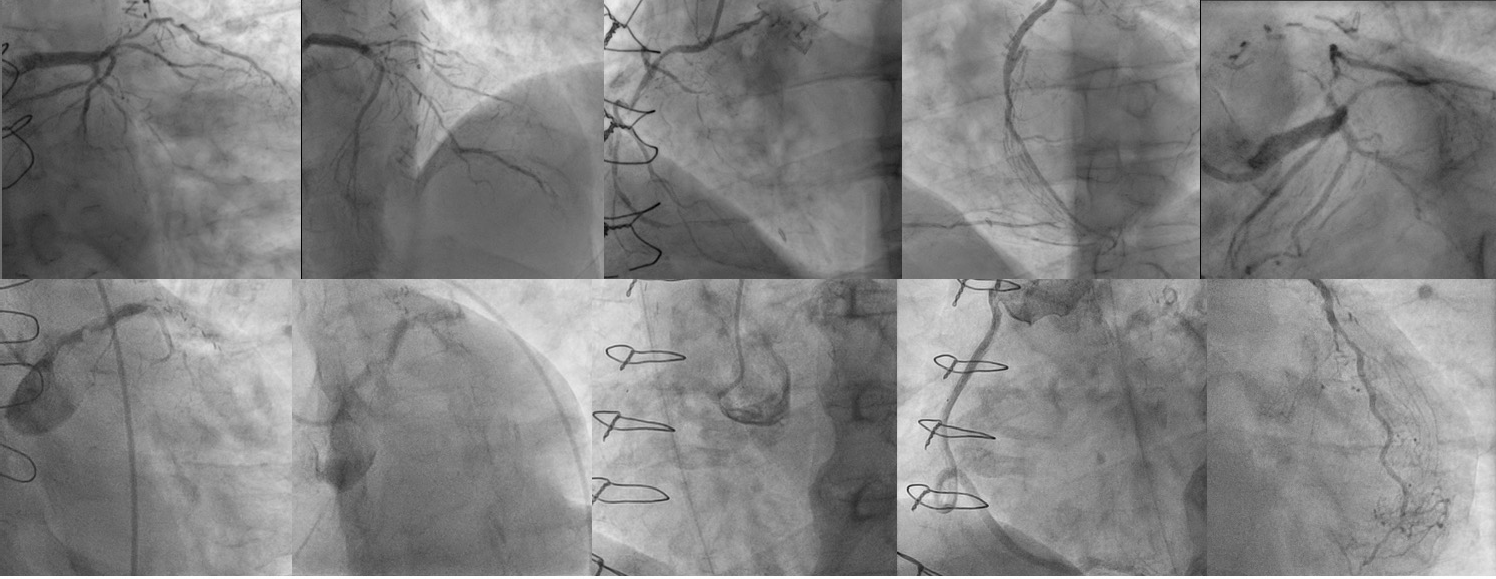 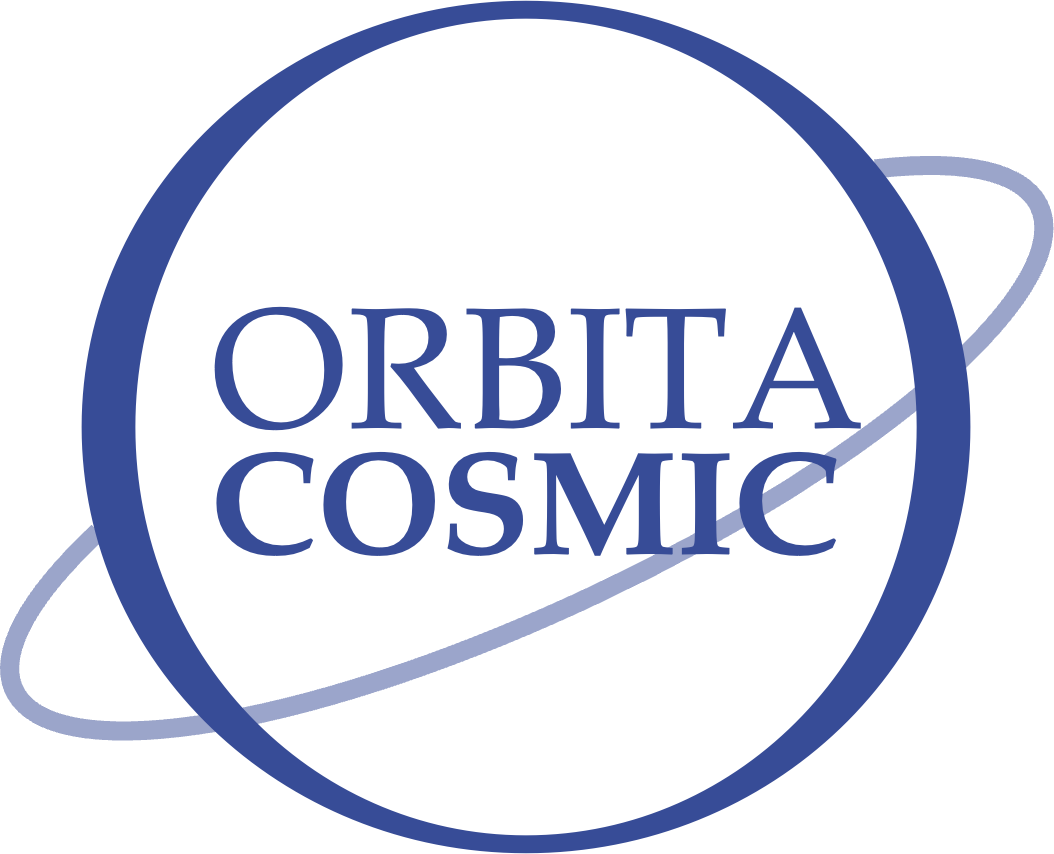 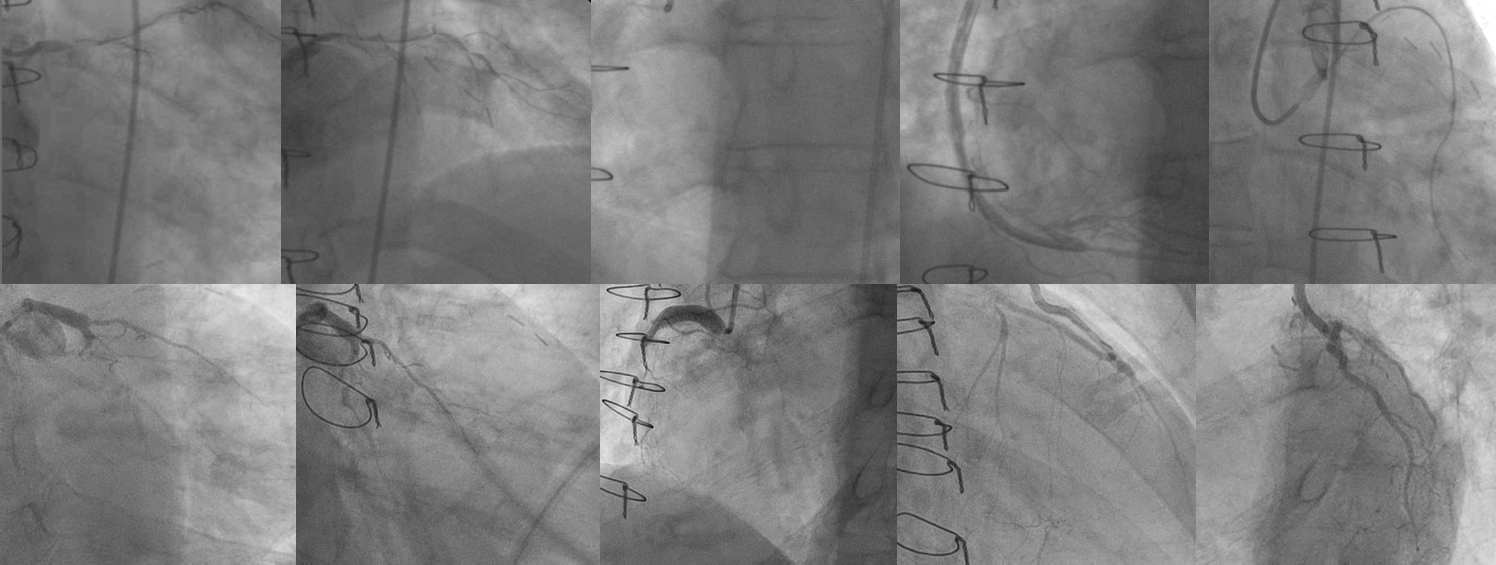 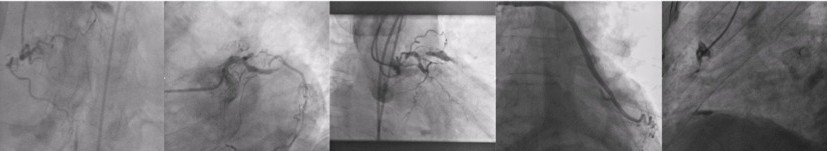 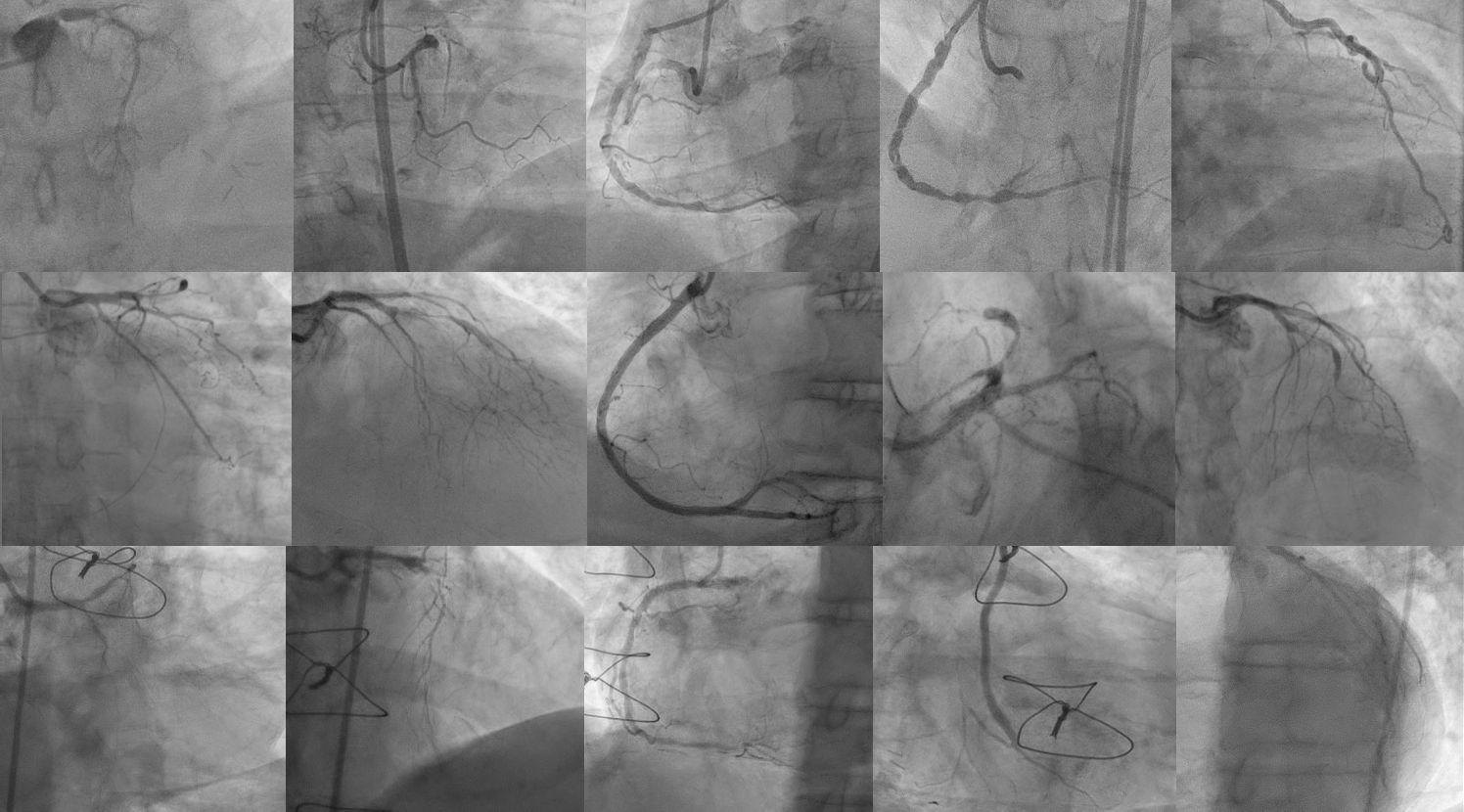 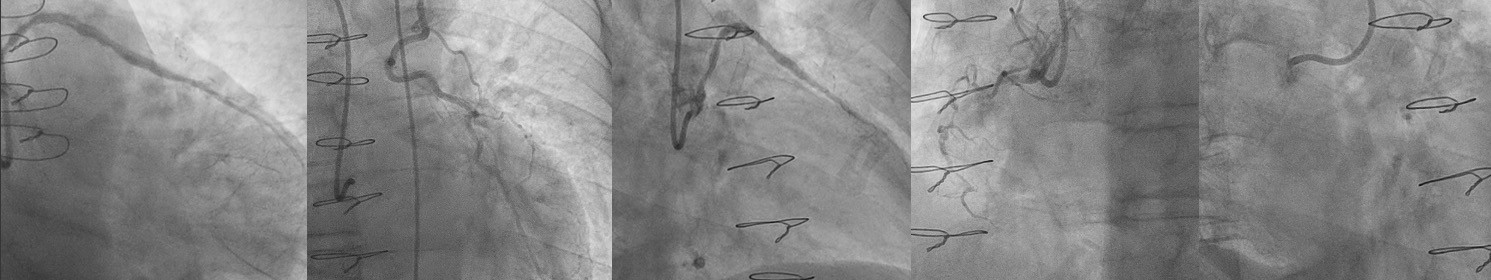 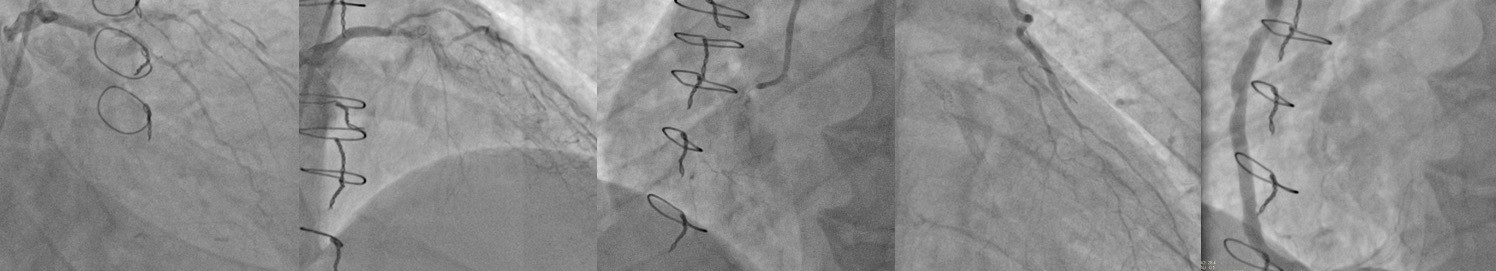